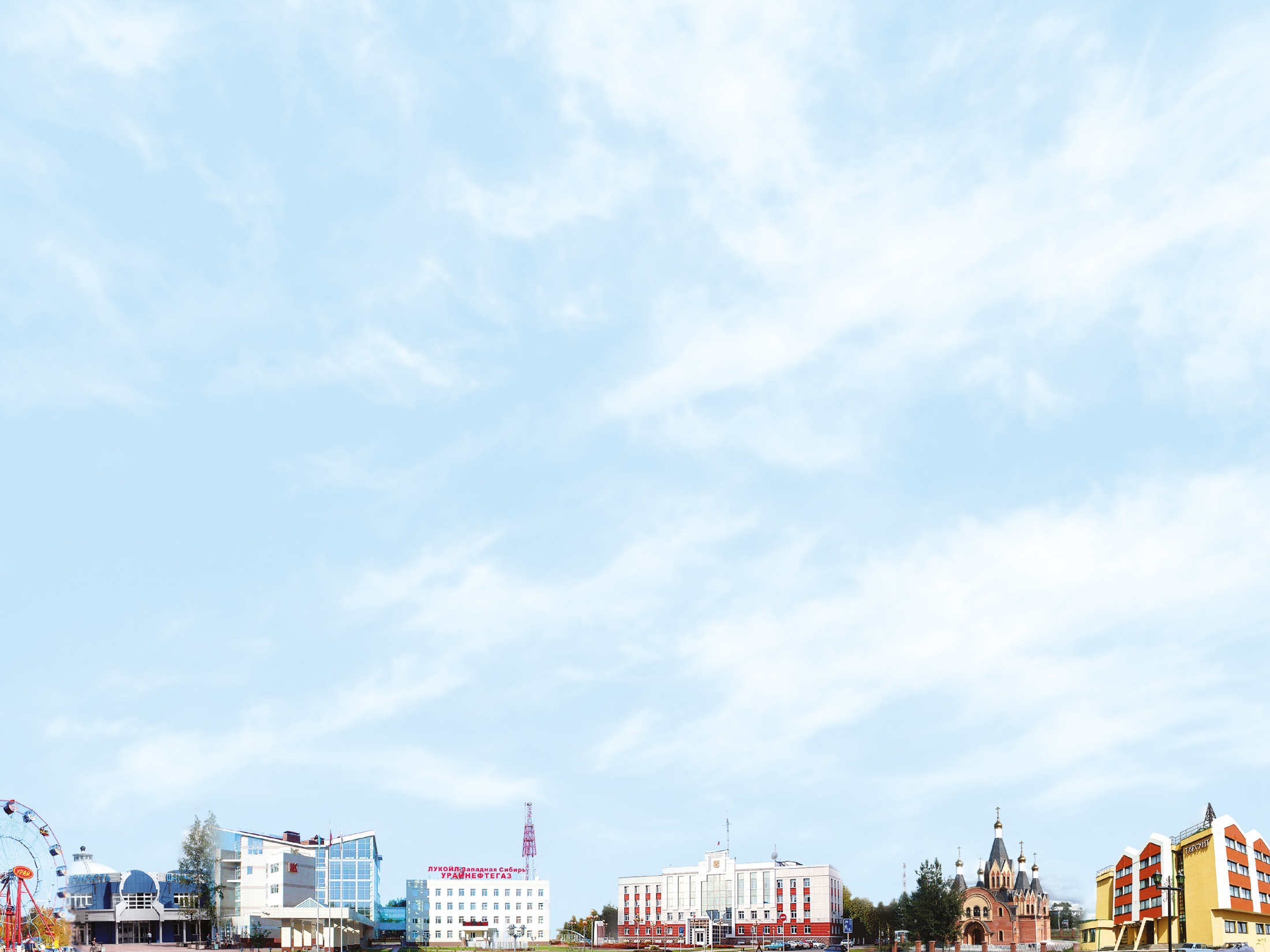 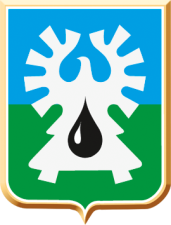 Проект отчета
 об исполнении бюджета 
городского округа город Урай                   
за 2016 год
К публичным слушаниям по проекту решения Думы города Урай 
«Об исполнении бюджета городского округа город Урай 
за 2016 год» (18.04.2017)
Основные характеристики бюджета городского округа город Урай 
за 2014-2016 годы, млн. рублей
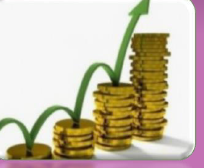 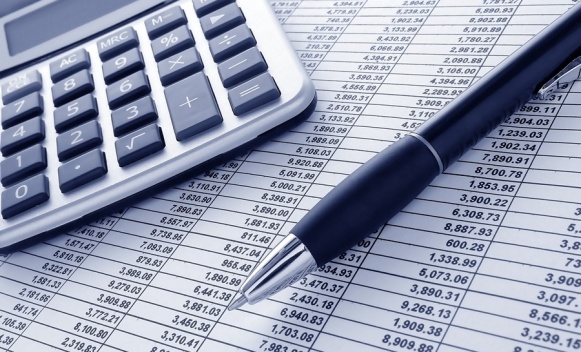 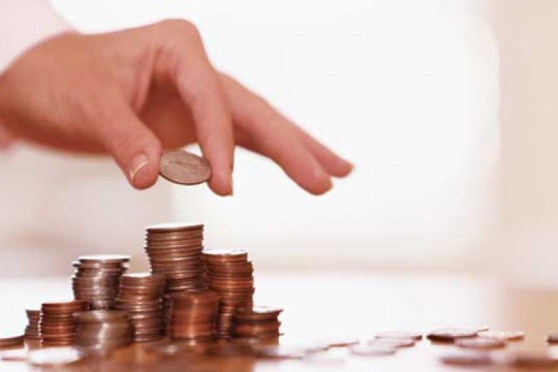 Изменения параметров бюджета
 городского округа город Урай в 2016 году, млн. руб.
Динамика доходов бюджета городского округа город Урай 
за 2014-2016 годы, млн.руб.
2015 г.
29%
27%
73%
71%
27%
73%
Динамика и структура налоговых доходов бюджета городского округа город Урай за 2014-2016 годы, млн.руб.
4,5%
-28,0 млн.руб.
-69,4 млн.руб.
Динамика и структура неналоговых доходов бюджета городского округа город Урай за 2014-2016 годы, млн.руб.
1,6 раза
+176,2 млн.руб
+41,7млн.руб
Динамика безвозмездных поступлений в бюджет городского округа город Урай за 2014-2016 годы, млн.руб.
+92,5 млн.руб.
-77,5 млн.руб.
+189,4 млн.руб
+237,3 млн.руб.
Динамика расходов бюджета города в рамках муниципальных программ  
за 2014-2016 годы, млн.руб.
Муниципальные программы с низким исполнением 
за 2016 год, млн.руб.
Структура исполнения расходов бюджета города в функциональном разрезе за 2016 год, млн.руб.
Социальная сфера 65%
Динамика расходов бюджета городского округа город Урай на функционирование социальной сферы за 2014-2016 годы, млн.руб.
65%
56,0%
58,4%
44%
41,6%
35%.
-Образование
Культура 
Здравоохранение
Социальная политика
Физическая культура и спорт
Социальная сфера
В рамках реализации наказов избирателей депутатам Думы ХМАО-Югры за 2016 год исполнено 5,0 млн.руб., в том числе:
Предоставлено субсидий юридическим лицам, индивидуальным предпринимателям, физическим лицам - производителям товаров, работ и услуг в 2016 году из средств местного бюджета 144,8 млн.руб.:
Предоставлено субсидий на оказание финансовой поддержки социально ориентированным некоммерческим организациям 
за 2016 год в сумме 14,4 млн.руб., по следующим направлениям:
Исполнение публичных нормативных обязательств за счет средств бюджета городского округа город Урай за 2016 год, млн.руб.
Динамика расходов дорожного фонда муниципального образования 
за 2014-2016 годы, млн.руб.
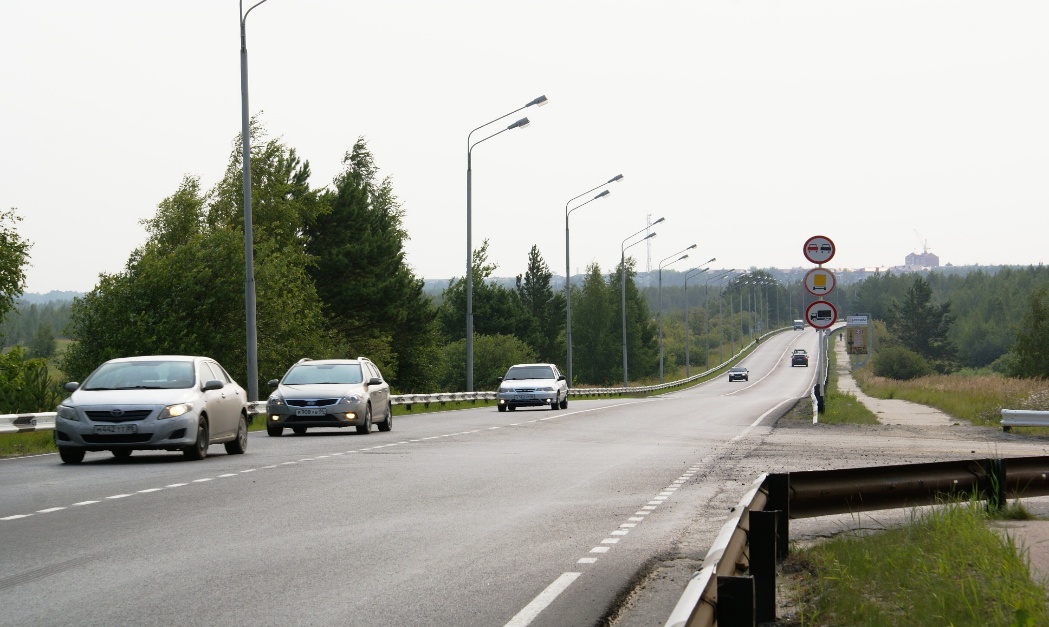 Исполнение майских указов Президента Российской Федерации 2012 года, млн.руб.
Использование средств резервного фонда за 2016 год
Решением Думы города Урай от 17.12.2015 №143 резервный фонд администрации города Урай на 2016 год назначен в сумме 5 000,0 тыс.рублей.
Средства в сумме 2 356,3 тыс.рублей направлены на:
 исполнение судебных актов по обращению взыскания на средства бюджета городского округа город Урай, - необходимость в которых возникла в текущем финансовом году, в сумме  2 331,3 тыс.рублей;
 оказание материальной помощи, пострадавшему от пожара- необходимость в которых возникла в текущем финансовом году, в сумме 25,0 тыс.рублей
Динамика объема средств муниципального долга 
за 2014-2016 годы, млн.руб.
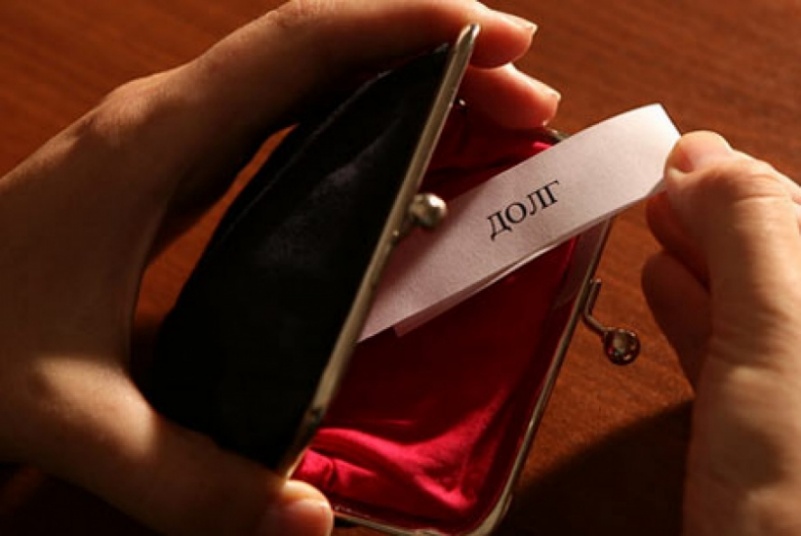 В сфере управления муниципальным долгом 
деятельность муниципалитета была направлена на проведение взвешенной долговой политики.
 Итогом реализации данной задачи явилось отсутствие долговых обязательств муниципального образования на конец отчетного года.
Качество управления муниципальными финансами
Департамент финансов автономного округа проводит ежегодный мониторинг и оценку качества организации и осуществления бюджетного процесса в муниципальных образованиях округа в соответствии с постановлением Правительства автономного округа от 18.03.2011 № 65-п. 
      В 2016 году по итогам мониторинга за 2015 год муниципальным образованием городской округ город Урай получен грант в сумме 8,2 млн.руб.
Оценка характеризует следующие направления организации и осуществления бюджетного процесса:
 планирование бюджета, 
исполнение бюджета, 
долговая политика, 
оказание муниципальных услуг (выполнение работ), 
открытость бюджетного процесса, 
выполнение «майских» Указов Президента РФ
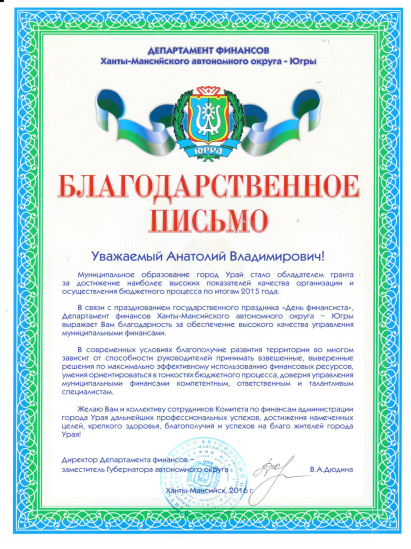 Оценка города Урай в целом по ХМАО
Рейтинг муниципального образования город Урай по результатам оценки качества организации и осуществления бюджетного процесса за 2013-2015г.
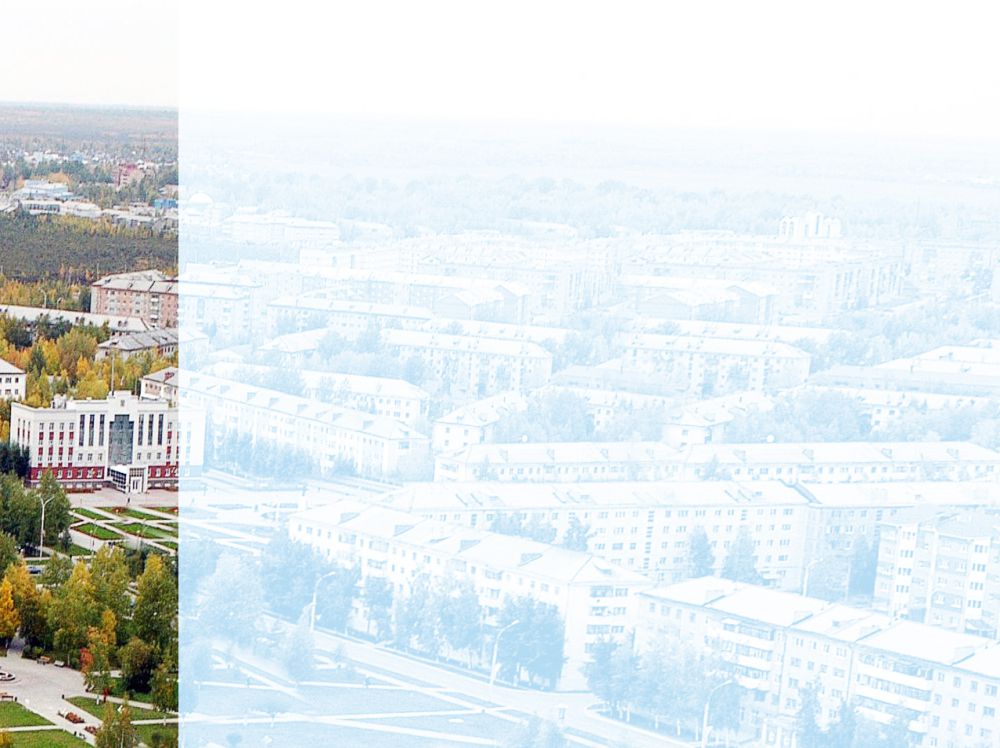 Подготовлено Комитетом по финансам администрации города Урай
Адрес: микрорайон 2, дом 60, город Урай, Тюменская область, Ханты-Мансийский автономный округ – Югра, 628285
E-mail: comfin@uray.ru
Председатель комитета – Хусаинова Ирина Валериевна, тел.: (34676) 2-33-56
Подготовил начальник бюджетного управления комитета по финансам администрации города Урай   Зорина Лариса Васильевна, тел.: (34676) 2-05-82